AGORA: Brug tussen secundair en hoger onderwijs
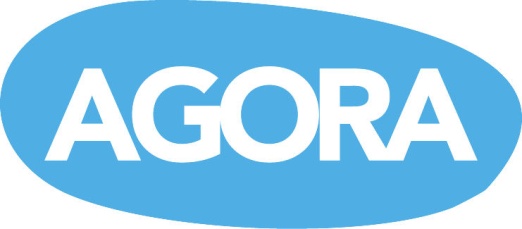 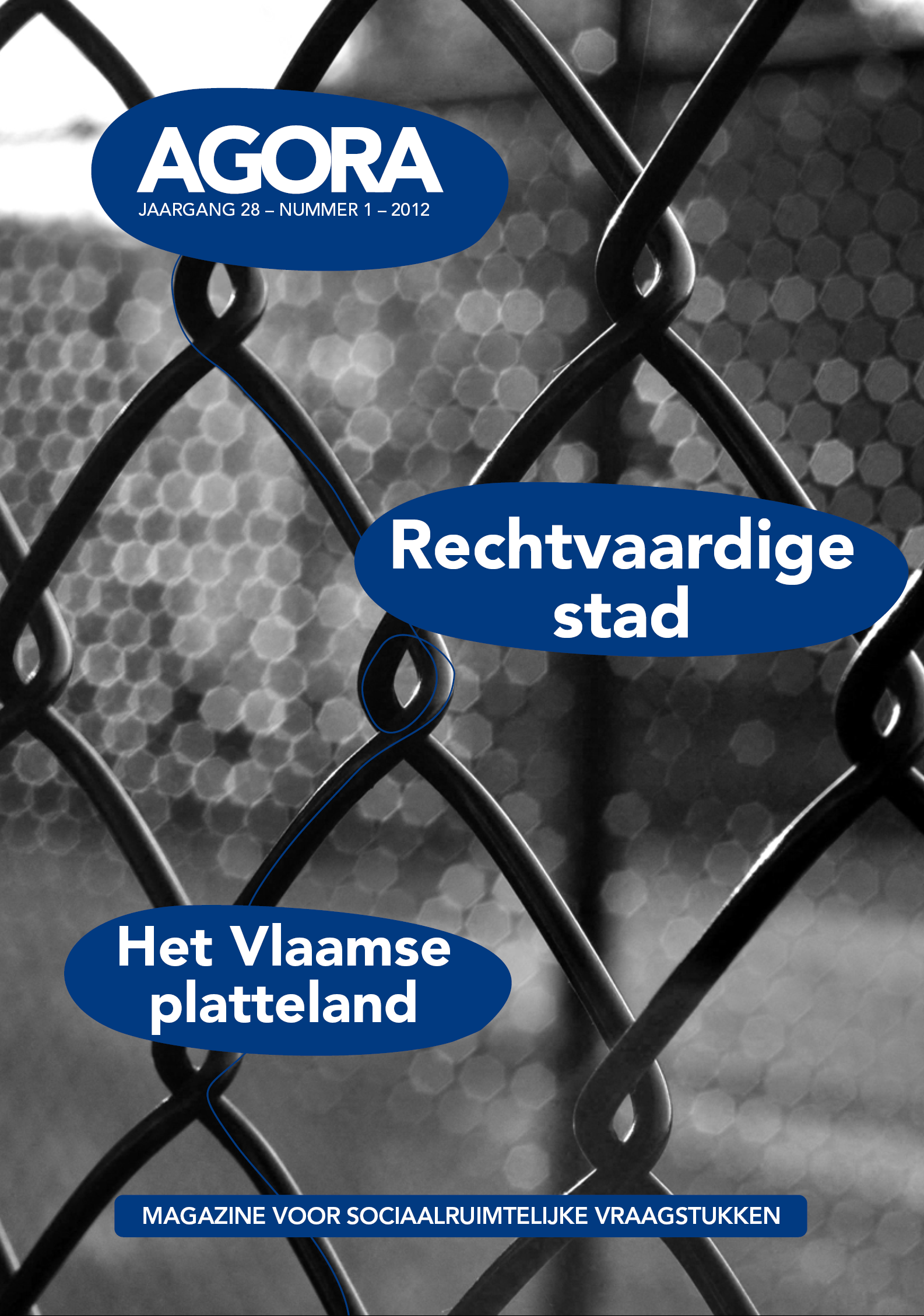 Jorn Koelemaij & Laura Deruytter

Belgische Geografen Dagen, Leerkrachtendag

14 November 2015
Structuur presentatie
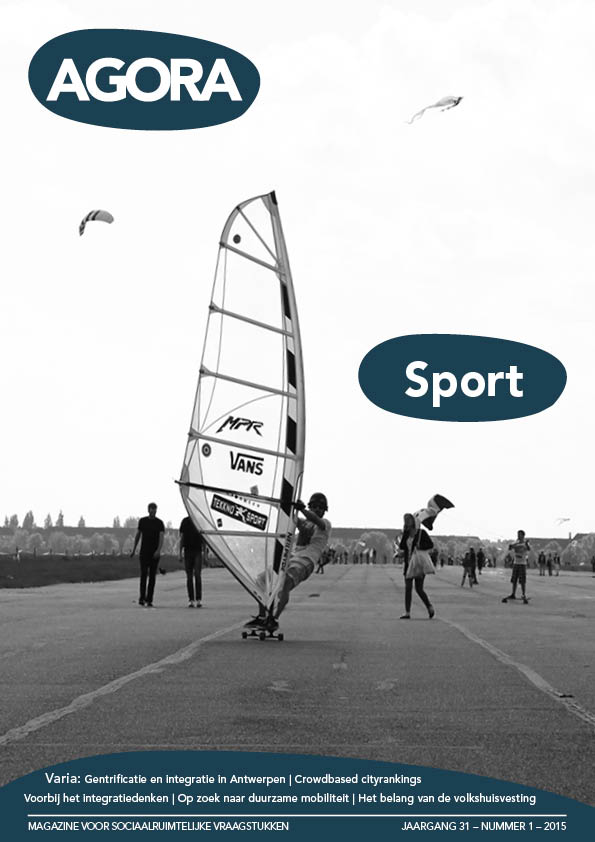 Introductie AGORA Magazine
Thema: Het Vlaamse platteland
Thema: Woonpatronen
Thema: Mobiliteitstransities
Aankondiging thema Onderwijs
Vragen uit de zaal
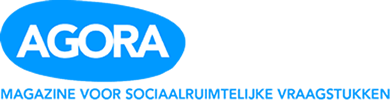 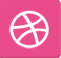 www.agora-magazine.nl
Introductie AGORA Magazine
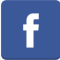 facebook.com/AGORAmagazine.nlbe
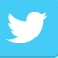 twitter.com/magazineAGORA
Vlaams-Nederlands ‘populair-wetenschappelijk’ magazine: toegankelijk geschreven, beschouwend en kritisch
31e jaargang
Gericht op actuele vraagstukken
Redactie van vrijwilligers – veelal verbonden aan universiteit
4x per jaar
Thema en Varia
Onderwerpen sluiten in veel gevallen aan bij Aardrijkskundeonderwijs
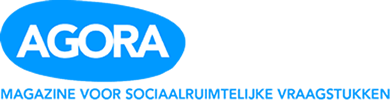 Het Vlaamse platteland
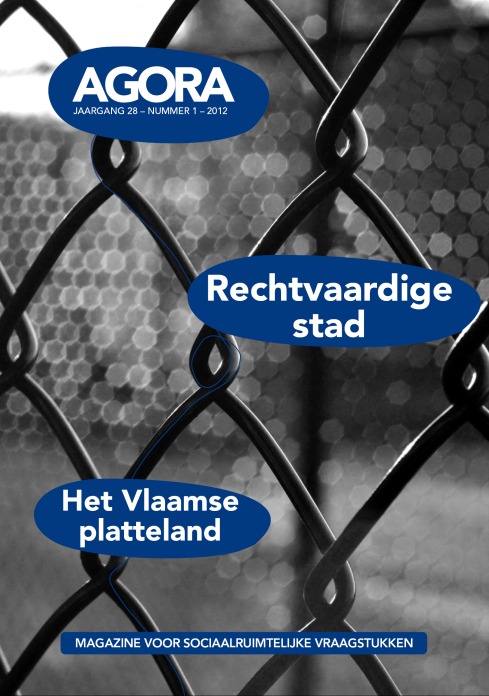 Tegenstelling Vlaanderen <---> Nederland
Artikels van o.a. Wouter Bervoets, Marijn van de Weijer, 
Nick Schuermans (KUL), Joeri De Cremer (UG)
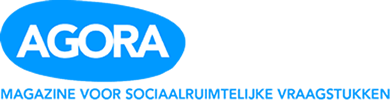 Het Vlaams platteland
Historische achtergrond
Nederland: scheiding stad platteland (Waterstaat)
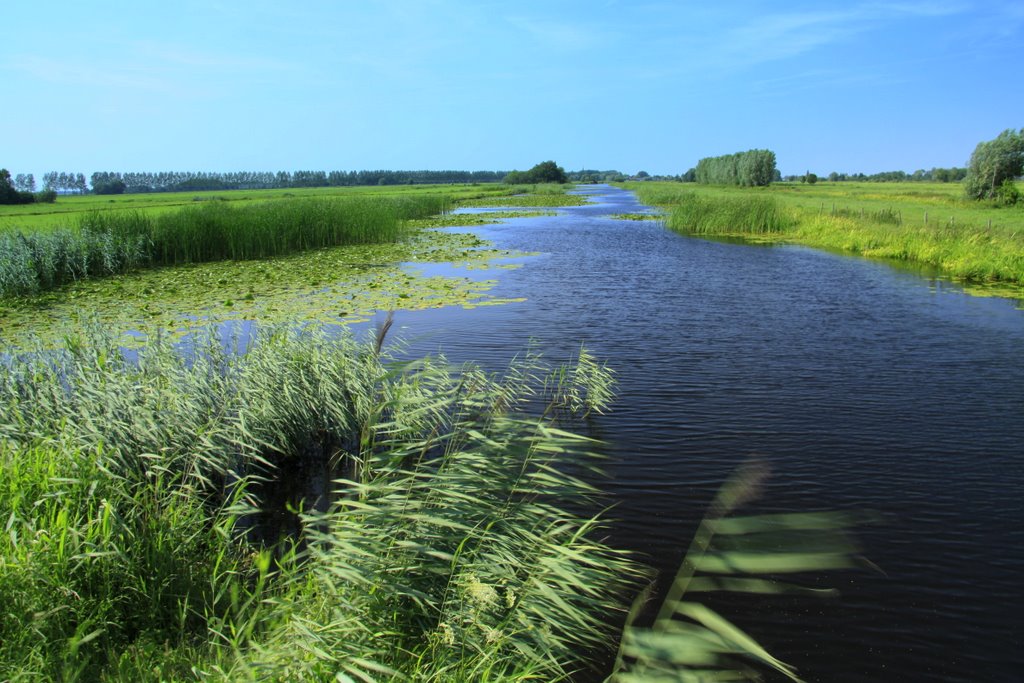 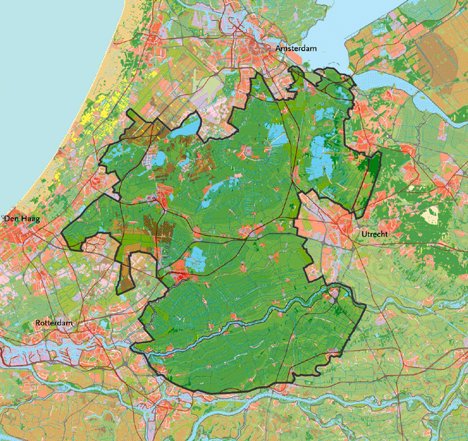 Het Vlaams platteland
Historische achtergrond
Nederland: scheiding stad platteland (Waterstaat)
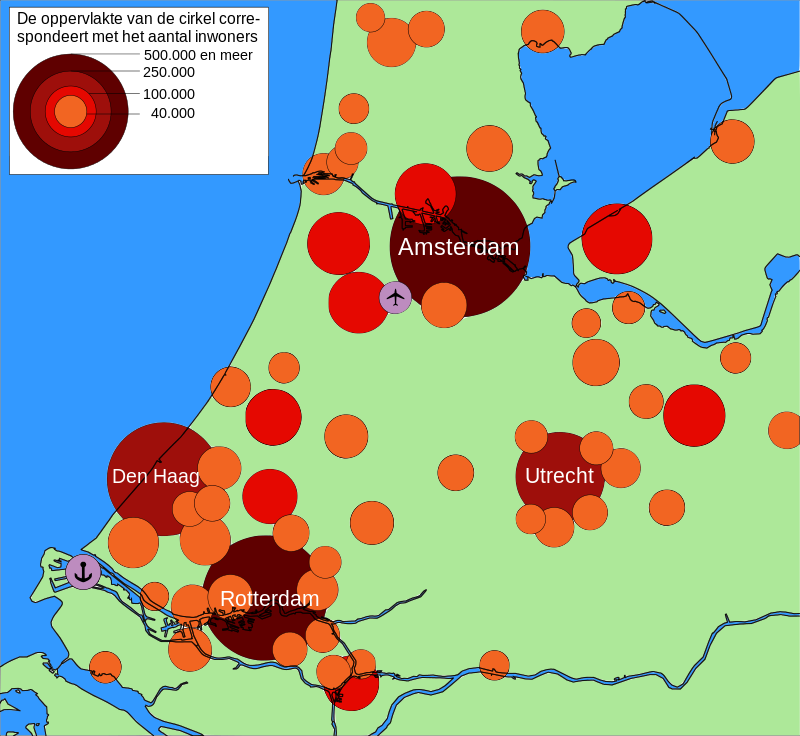 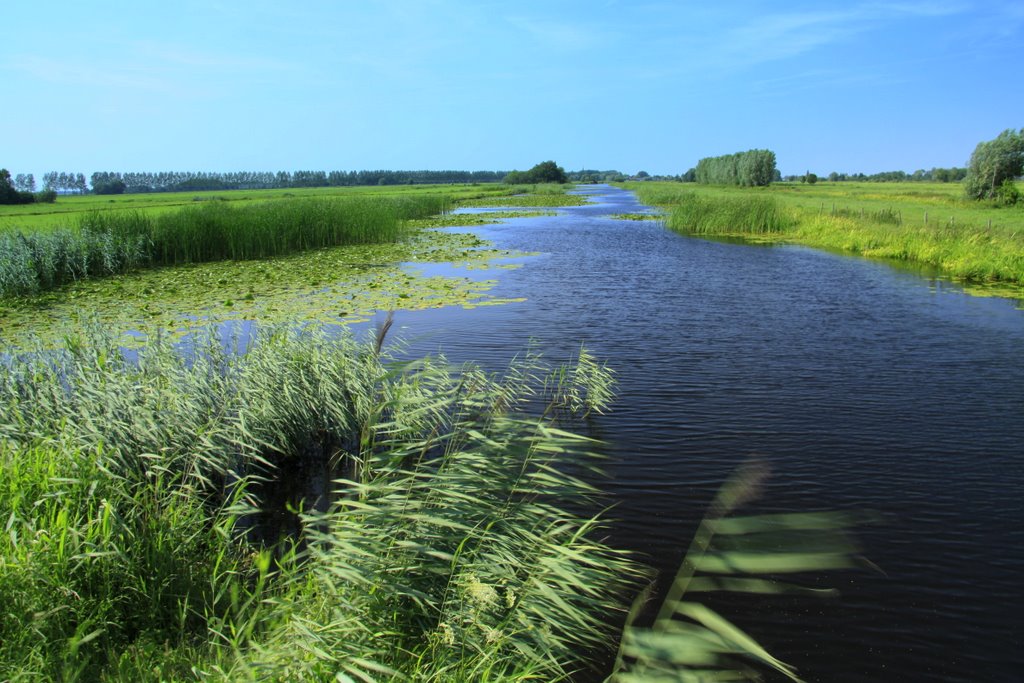 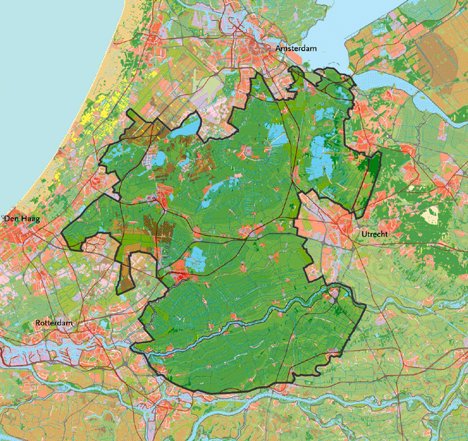 Het Vlaams platteland
Historische achtergrond
Vlaanderen: anti-stedelijk beleid
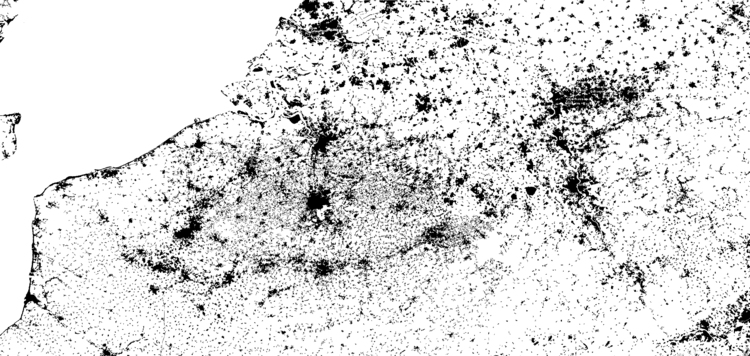 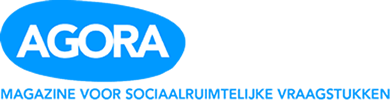 Het Vlaams platteland
Historische achtergrond
Vlaanderen: anti-stedelijk beleid
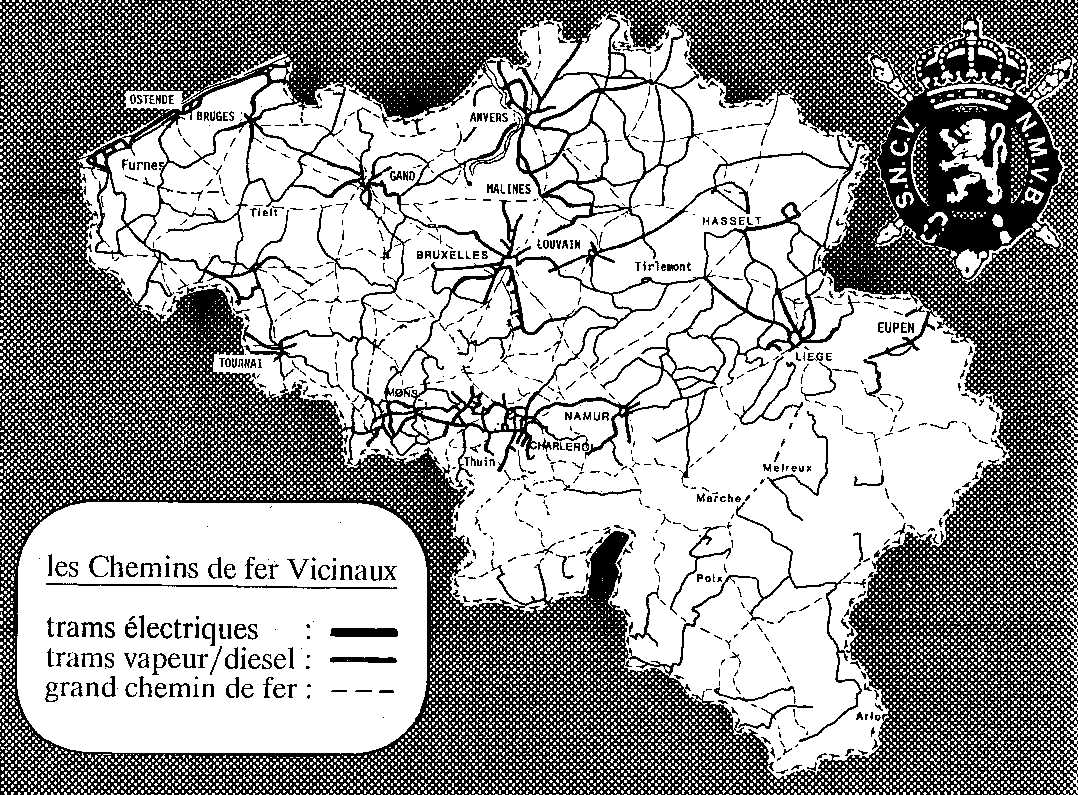 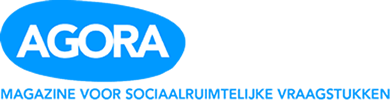 Het Vlaams platteland
Historische achtergrond
Vlaanderen: anti-stedelijk beleid
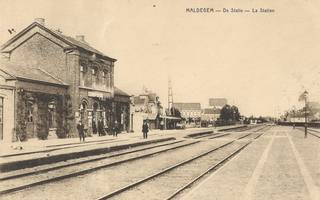 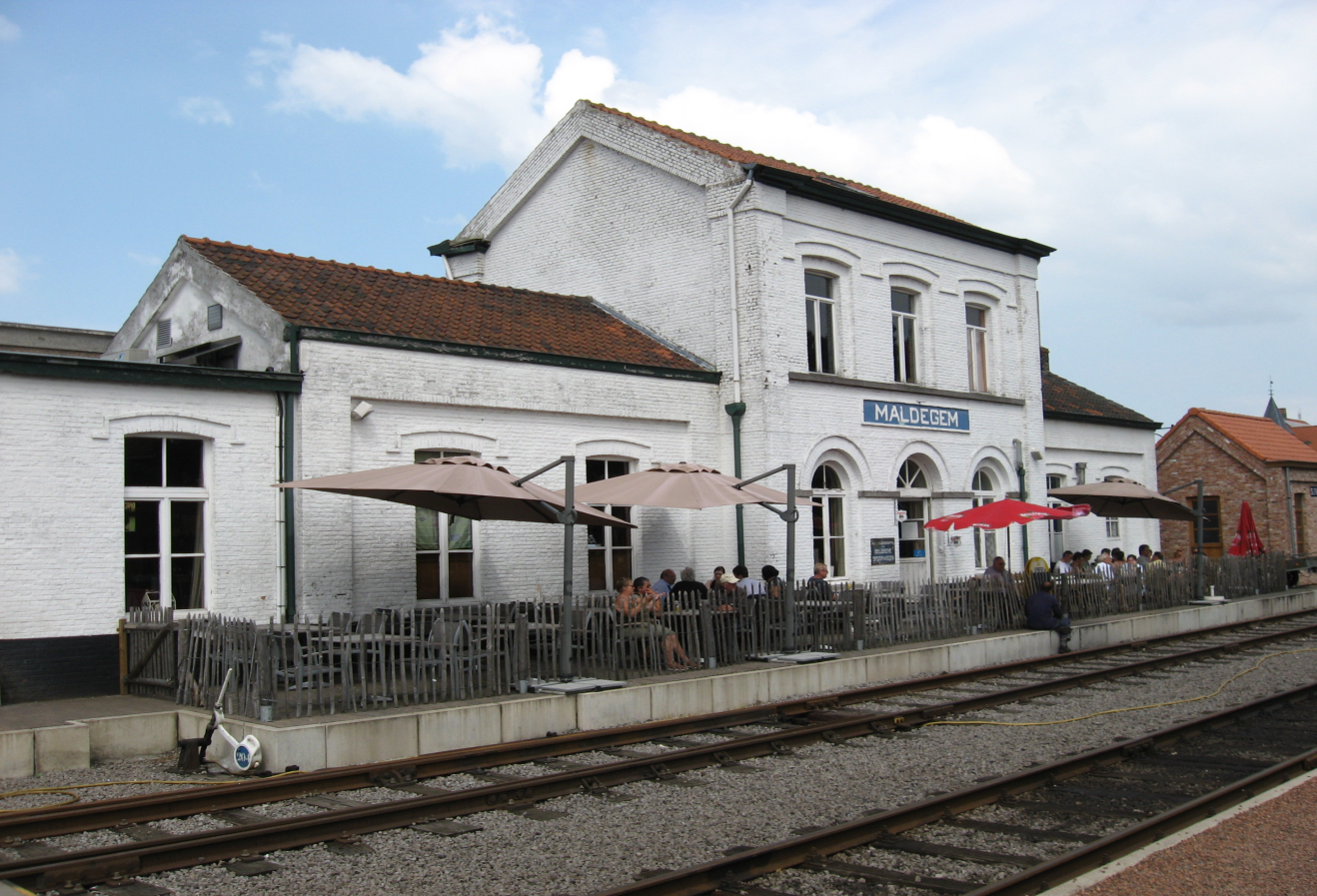 Het Vlaams platteland
Gevolgen:
Economisch
Woonomgeving
Electoraal en ideologisch
Het Vlaams platteland
Electoraal en ideologisch
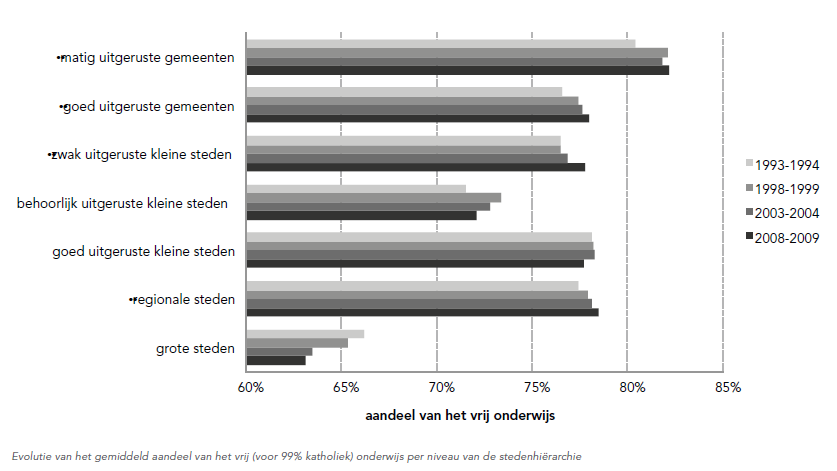 Woonpatronen
Snelle maatschappelijke veranderingen  continu veranderende vraag op de woningmarkt

 Spanningsveld: vraag versus aanbod op historisch ontwikkelde (en langzaam veranderende) woningvoorraad

Zijn traditionele woonpatronen nog langer houdbaar wanneer je kijkt naar hedendaagse trends?
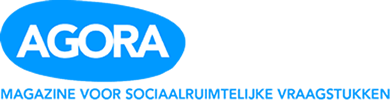 De Vlaamse verkaveling
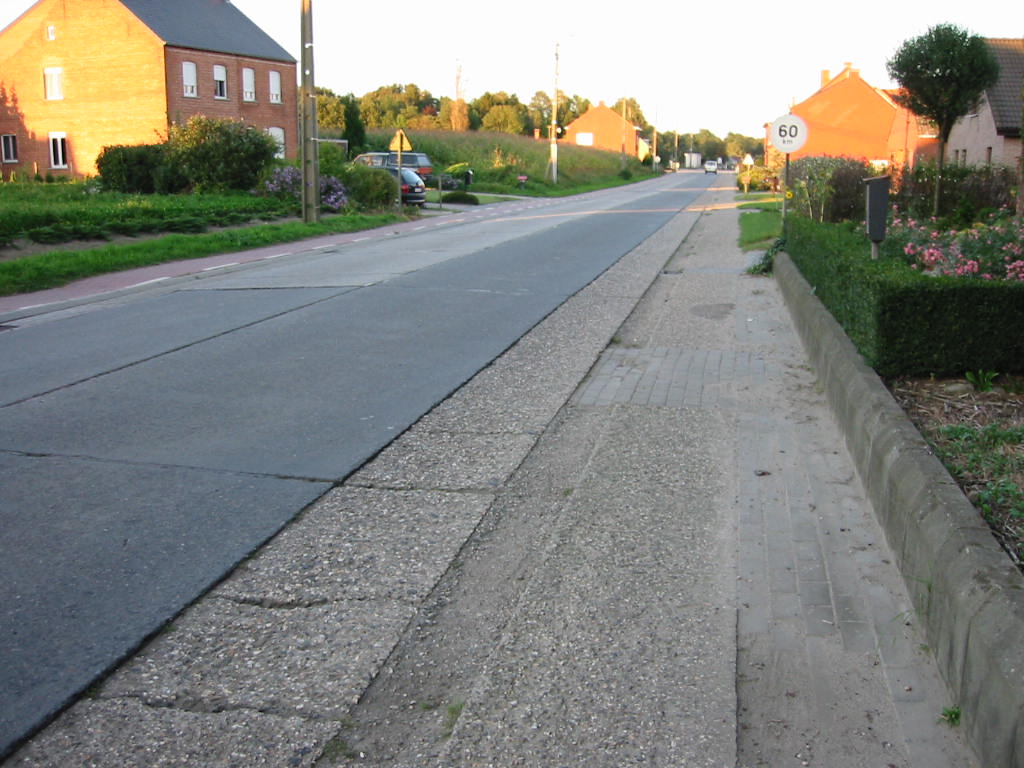 De modernistische flatwijken
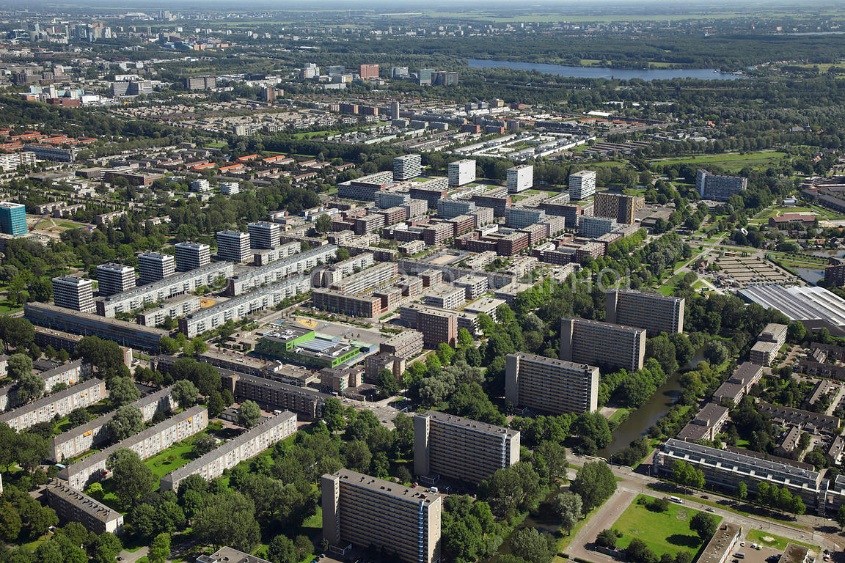 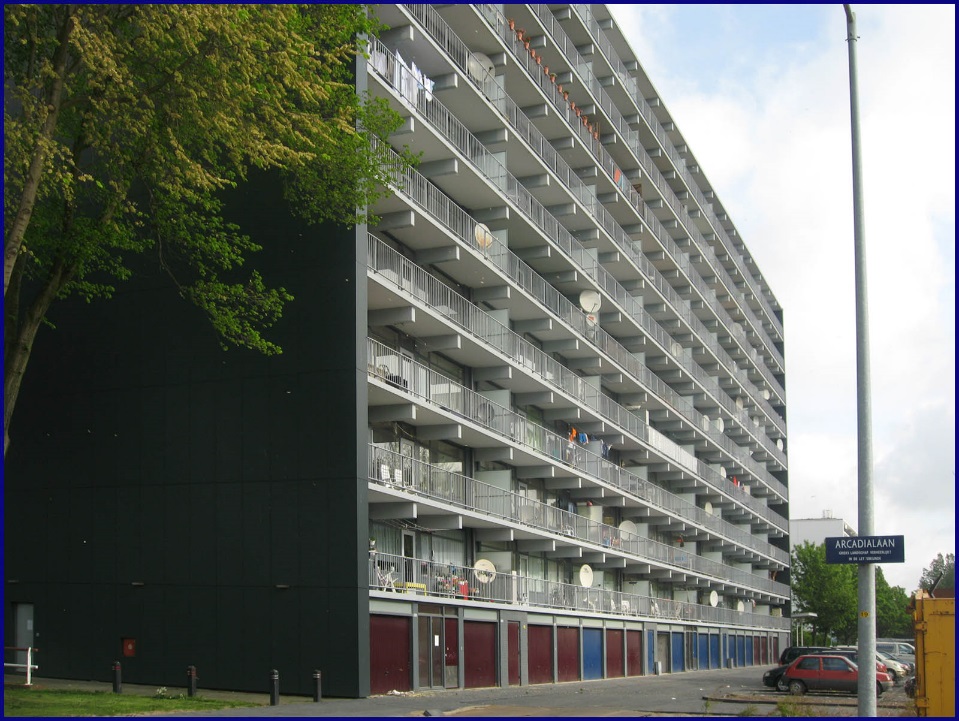 De Amerikaanse suburbs
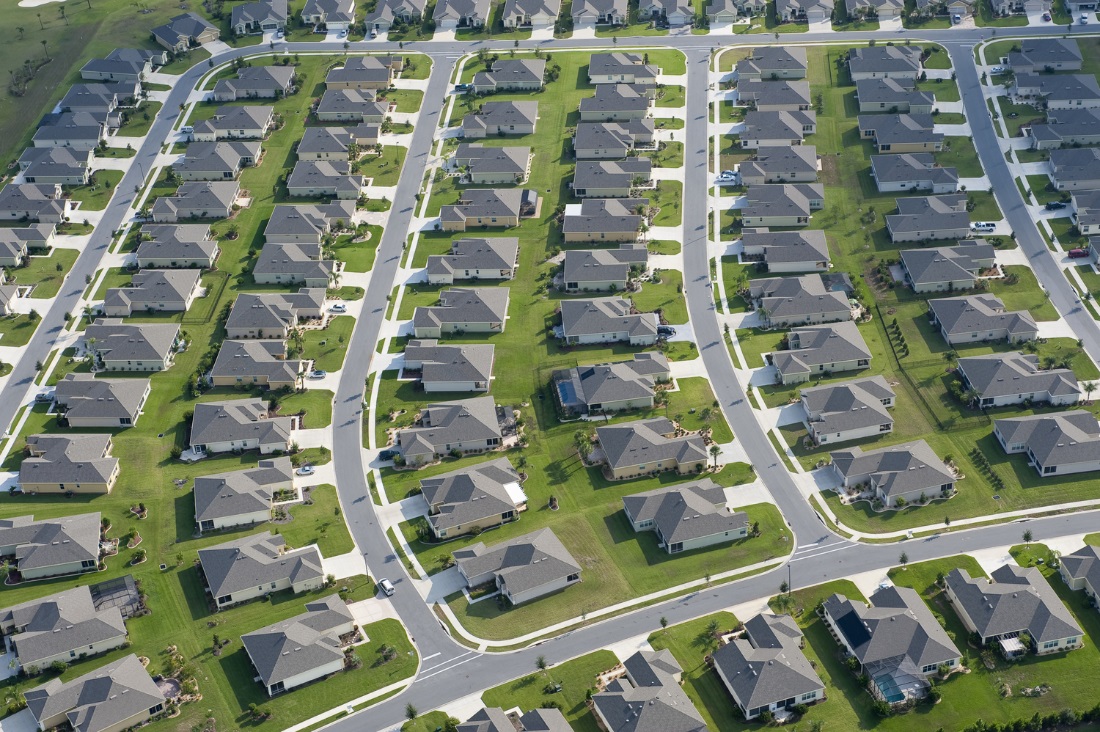 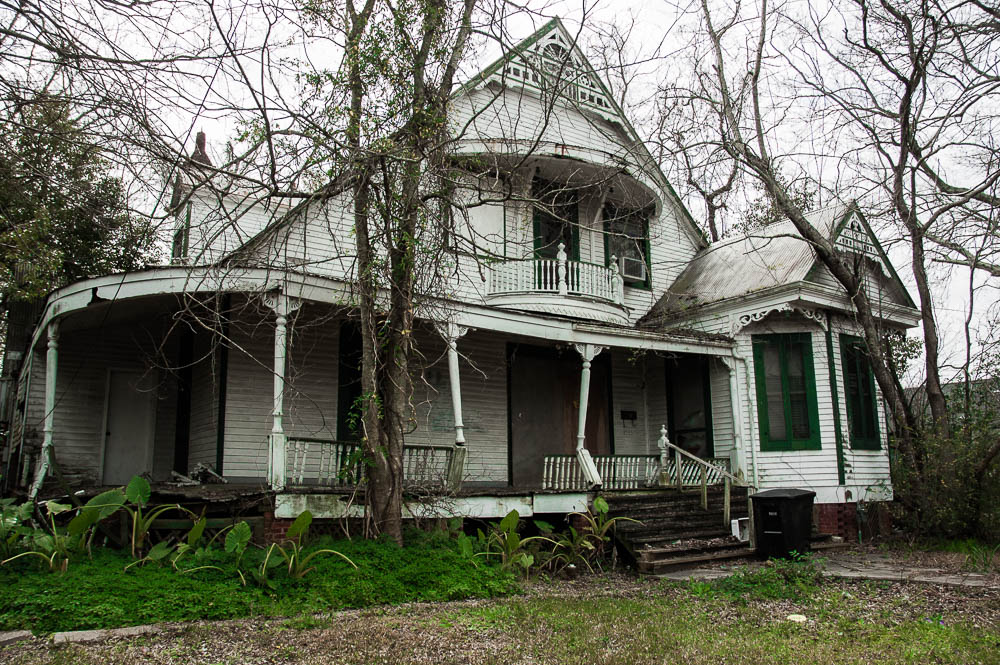 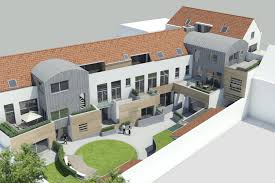 Woonpatronen (2)
Woonpatronen benaderd vanuit verschillende invalshoeken:

Is het nodig de stadsvlucht van jonge gezinnen tegen te gaan?
Bepaalt de vastgoedmakelaar of wijzelf waar we wonen?
Waarom worden gezinnen aangespoord om te kopen, en niet te huren?
Waarom wordt in stedelijke buurten sociale mix nagestreefd? Voor wie is dit wenselijk? Willen mensen juist niet liever tussen soortgenoten wonen?
Wat zijn de voor- en nadelen van collectieve woonvormen?
Mobiliteitstransities
Belangrijke gevolgen:
CO2-uitstoot transportsector in België onevenredig hoog
Wereldwijd probleem: wat als autogebruik in India en China op Westers niveau komt?
OECD: Huidige mobiliteitssysteem niet langer houdbaar – duurzamere consumptie noodzakelijk!
Hoe zou de toekomstige mobiliteit in Nederland en België eruit zien?
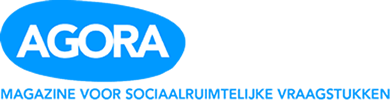 ‘Een auto vreet ruimte’ – Fietsactivisten in Riga, Letland. Neemt autobezit in steden af?
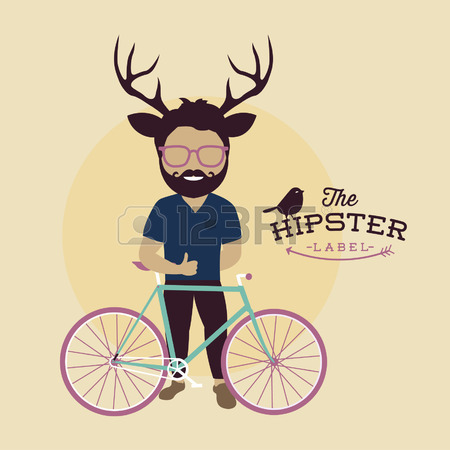 Imagoverandering?
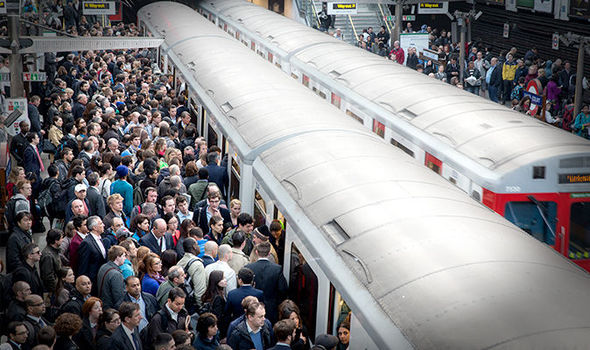 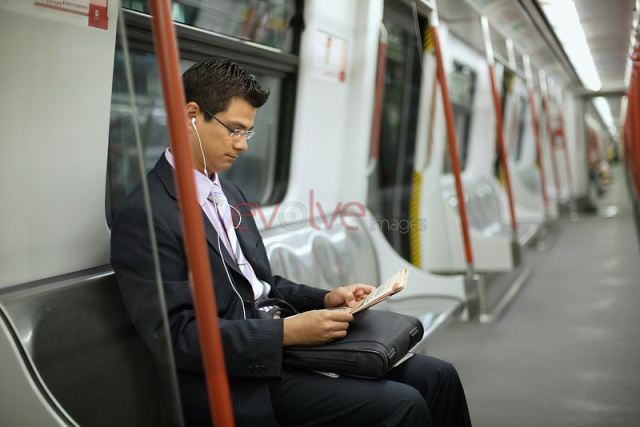 Co-modaliteit en reizigersinformatie
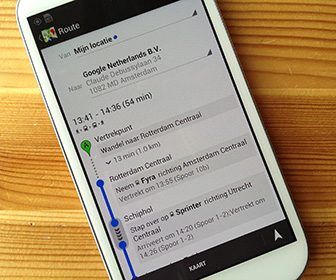 Smog in wereldsteden
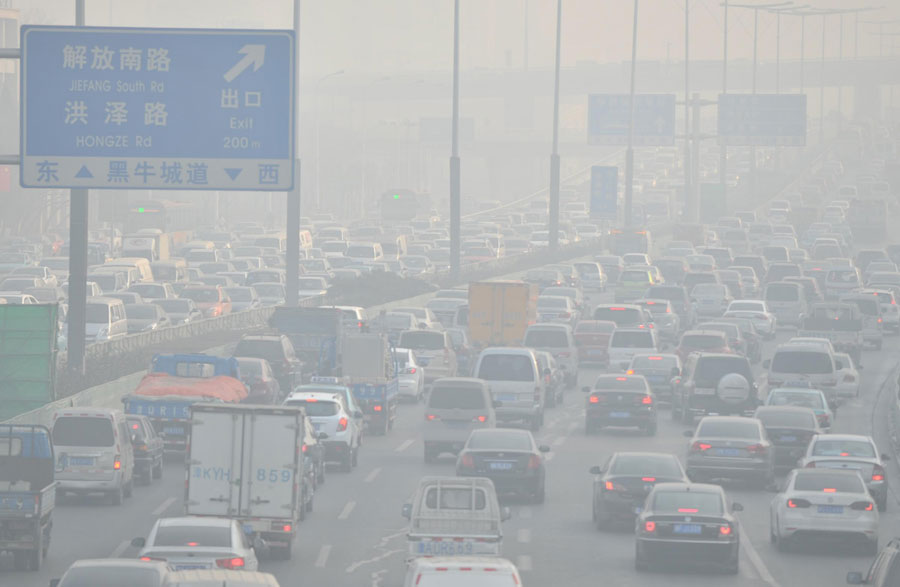 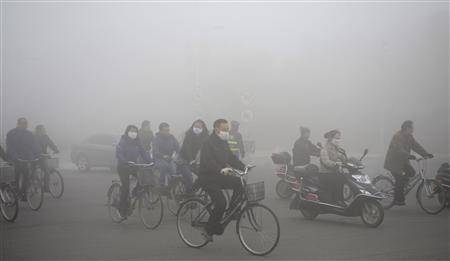 Pro- versus contra NMBS reclame
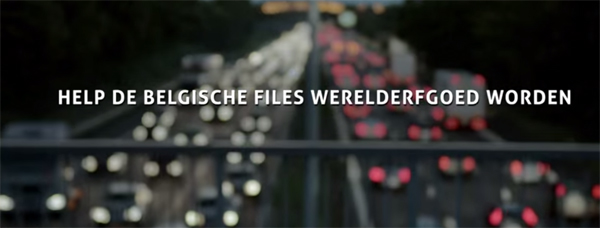 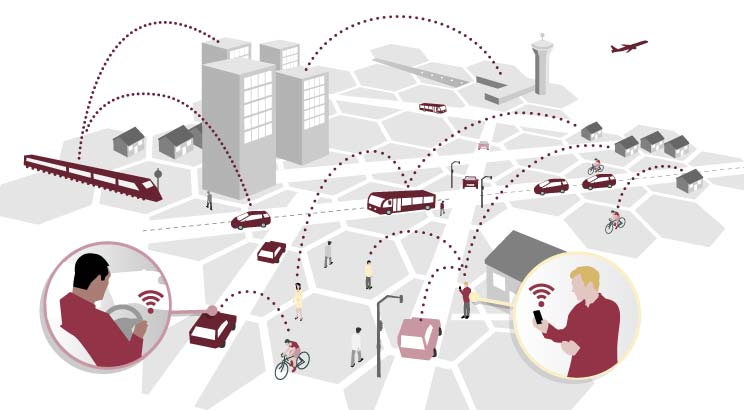 Mobiliteitstransities (2)
Brengt technologie ons de oplossing, of is er meer nodig?
Zijn steden de redding of juist het gevaar?
Beukt het automobilisme tegen haar grenzen aan?
Wat zijn de verschillende belangen in mobiliteitsvraagstukken?
Hoe krijgen we benodigde mobiliteitstransities op de agenda?
Voorproefje 2016-2: Onderwijs
Wat heeft aardrijkskunde te bieden aan leerlingen vandaag en de burgers van morgen?
Recente ontwikkelingen:
Aardrijkskunde samenvoegen met andere wetenschapsvakken?
Quid geografie?
“Welke toekomst voor aardrijkskundeonderwijs in Vlaanderen?”
Nederland: terugblik en vooruitblik
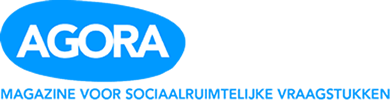 Voorproefje 2016-2: Onderwijs
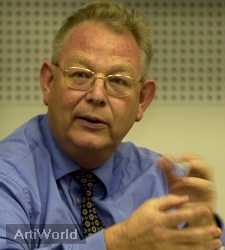 Interview met Hans van Ginkel en Rob van der Vaart (Universiteit Utrecht)

“Geen enkel ander vak legt relaties die zo relevant zijn voor het vormen van wereldbeeld en kritisch nadenken”

Hoe implementeren in beleid en onderwijs?
Systeemdenken in het onderwijs (Marjolein Cox)
Wereldburgerschap (Tine Beneker)
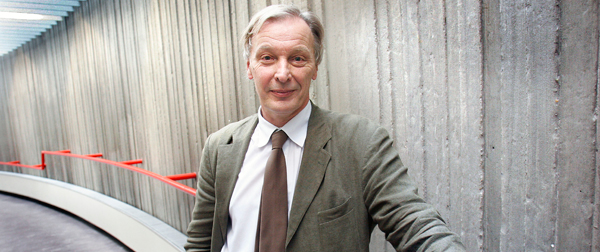 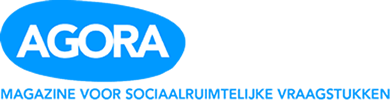 Voorproefje 2016-2: Onderwijs
Systeemdenken: actuele vraagstukken in de les
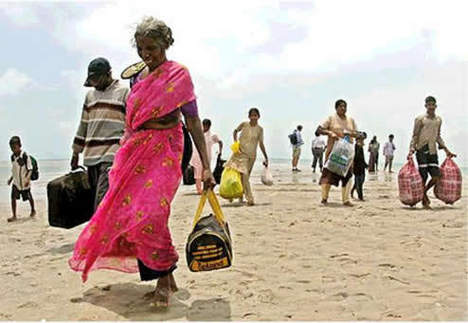 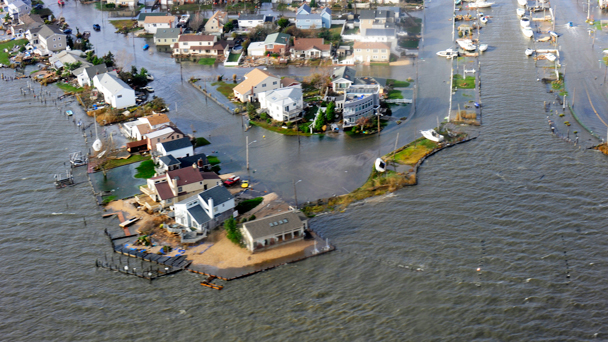 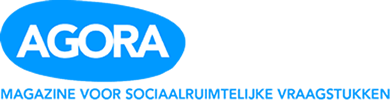 Vragen?
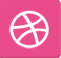 www.agora-magazine.nl
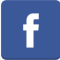 facebook.com/AGORAmagazine.nlbe
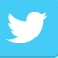 twitter.com/magazineAGORA
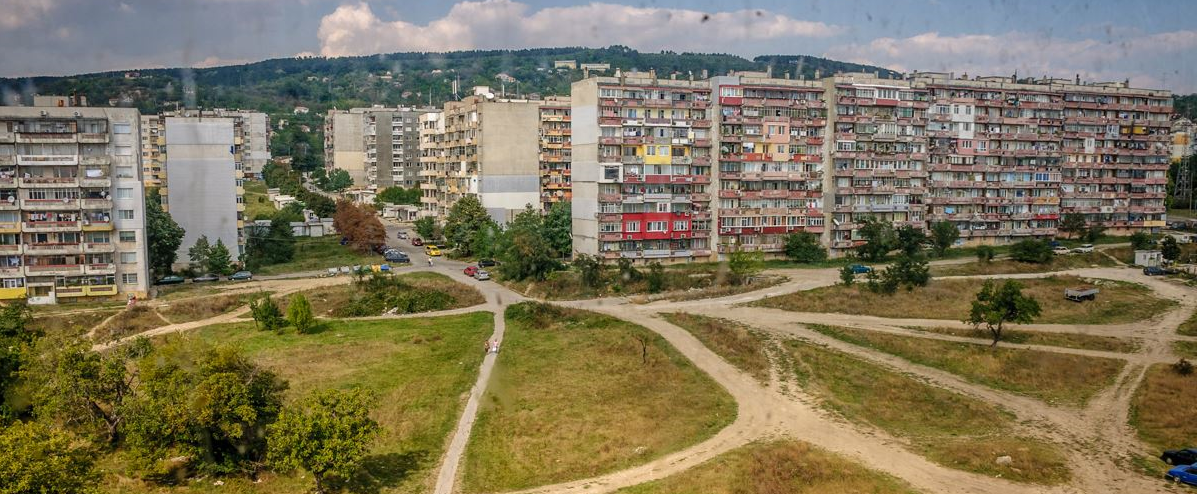 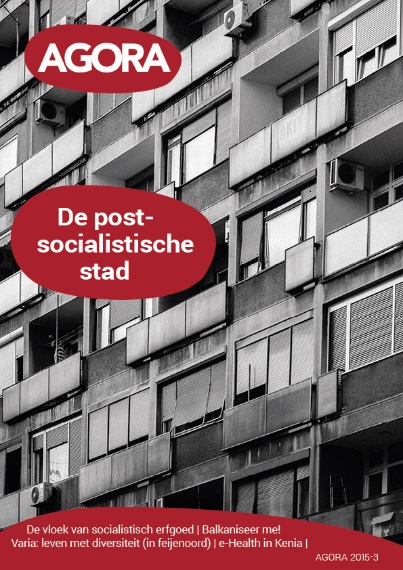 Het meest recente nummer van AGORA: De post-socialistische stad
Geinteresseerd geraakt? Word vandaag nog abonnee en ontvang 6 nummers voor de prijs van 4! Meer informatie bij de AGORA infostand.
Contact opnemen? Stuur een e-mail naar agora.secretaris@gmail.com
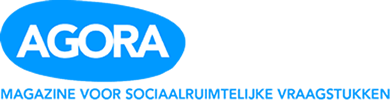